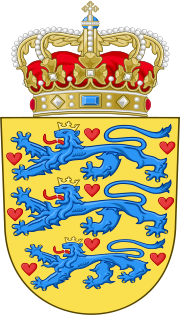 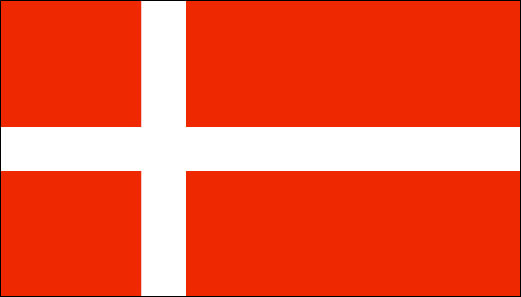 KRALJEVINA
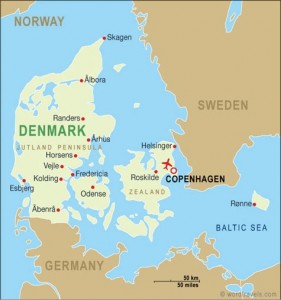 DANSKA
viri
http://sl.wikipedia.org/wiki/Danska//8.3.2013
http://europa.eu/travel/money/index_sl.htm//8.3.2013
http://www.kako.hr/clanak/zanimljivosti-o-danskoj-297.html
http://travel.over.net/drzava/128/Danska
http://www.trivago.si/kopenhagen-45069/znamenitosti
Viri:
LAMBERT N.:Evropejčki / Didakta d.o.o. / Radovljica 2008/ st.:20-23 //12.3.2013
GUINNESS: Družinska Enciklopedija / Slovenska knjiga / Ljubljana 95-1996/ st.:672 //13.3.2013
sl.wikipedia.org/wiki/Evropska_unija#Dr.C5.BEave_.C4.8Dlanice/ 5.3.2013
http://hr.wikipedia.org/wiki/Danci#Hrana//25.3.2013
OPIS
Kraljevina Danska 
 
je najstarejša in najmanjša nordijska država
 nahaja se na Jutlandiskem otoku

Vključuje tudi številne otoke severno od Nemčije
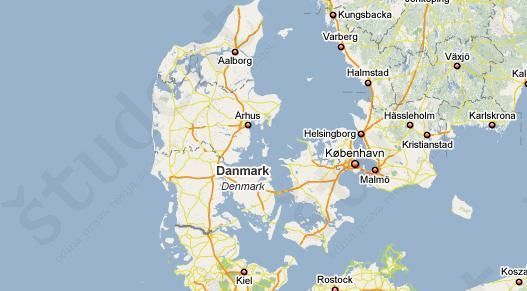 OSEBNI PODATKI
PREBIVALJSTVO: 5.356.845             
GOSTOTA POSL.: 125 km
URADNI JEZIK: danščina
GLAVNO MESTO: Kobenhavn
POVRŠINA: 43.094 km
DENAR : Danska krona
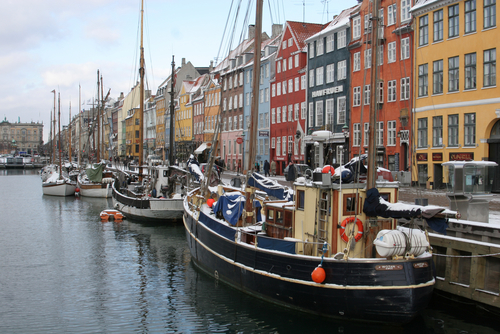 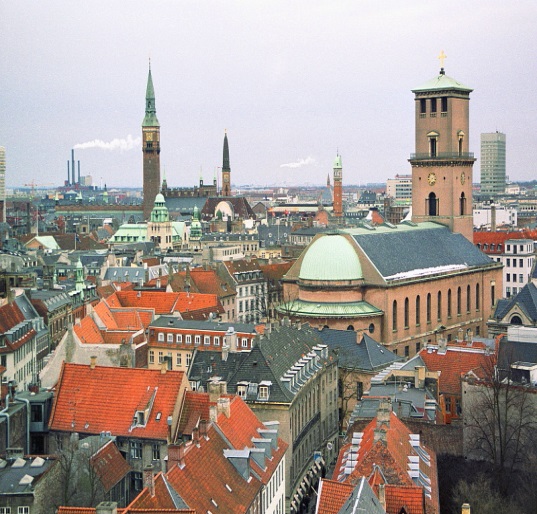 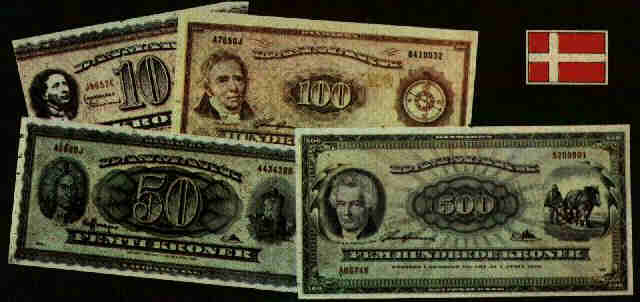 POKRAJINA
Danska ima okoli 470 manjših in večjih otokov ter nešteto polotokov. 

Nima velikih naravnih znamenitosti.
Najvišji vrh je Yding Skovhoj (173m).

Gozdovi pokrivajo 11% površine, ker     ….je tu za kmetijstvo prst rodovitna.
DRŽAVNA UREDITEV
Danska je ustavna monarhija.

Vladar imenuje predsednika vlade,ki ga podpira večina folketingou.

Predsednik vlade imenuje državni svet.
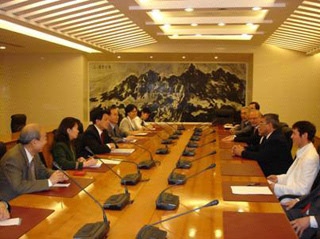 GOSPODARSTVO
-------
Glavne industrijske panoge so
živilska
 kemična 
 strojna industrija
 kovinski izdelki
 elektronika
 transportna oprema
 pivo 
 lesna industrija
Danska je ena izmed gospodarsko najrazvitejših držav na svetu.
 Ima moderno in   stabilno gospodarsko ureditev.
GEOGRAFIJA
Danska je nizek svet zgrajen iz ledeniških moren.

Nizki otoki V zavzamejo skoraj tretjino dežele.

Podnebje je oceansko z milimi  zimami  in hladnimi poletji.

   Bornholm ima bol celinsko podnebje.
KMETIJSTVO
PODNEBJE JE MILO
ZEMLJA JE ILOVATA 
VELIKO JE SAMOTNIH KMETIJ

UPORABLJAJO TUDI STROJE
HRANE PRIDELAJO ZELO VELIKO
VELIKO HRANE GRE V IZVOZ
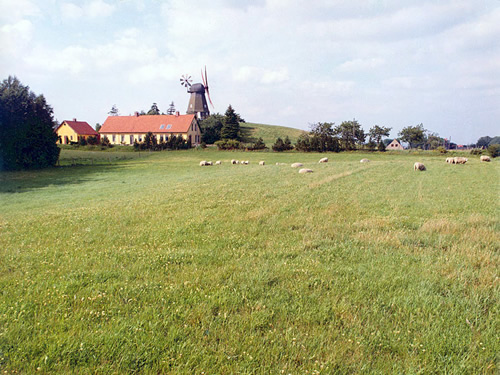 RIBIŠTVO
Kmetijstvu sledi ribištvo

Okoli 69% ulova gre v industrijo
Večina rib se predela v ribjo moko

Za ribolov uporabljajo zelo velike ladje
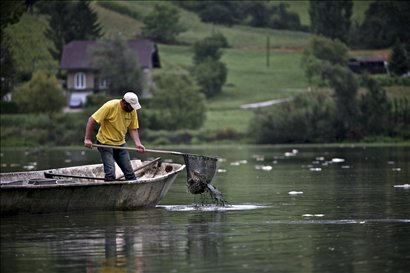 PROIZVODNJA HRANE
PROIZVAJAJO
UVAŽAJO
KROMPIR
MASLO
PIVO
MESO
RIBE,TUNE
RAZNA ŽITA
JAJCA
MLEKO
JAJCA
PIVO
KROMPIR
MASLO
RIBE
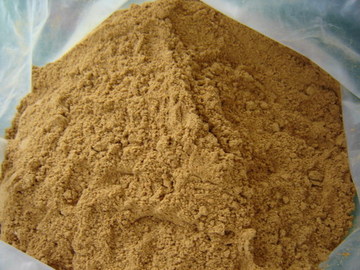 NEKAJ ZNAMENITOSTI
DEN LILLE HAVFRUE

GRAD ROSENBORG

                                          
                                        -CERKEV
                                      ALEXANDER
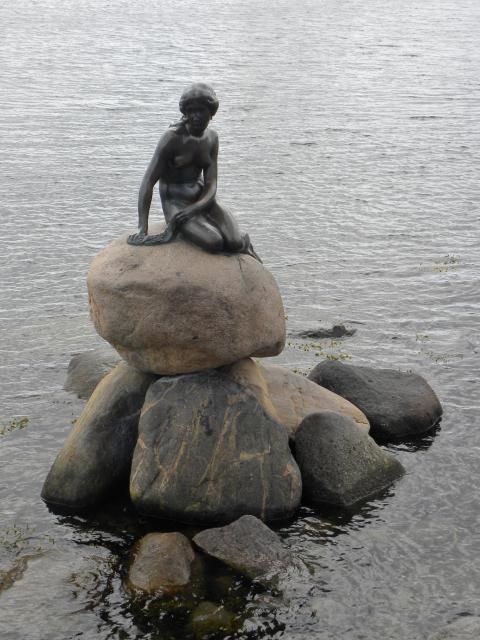 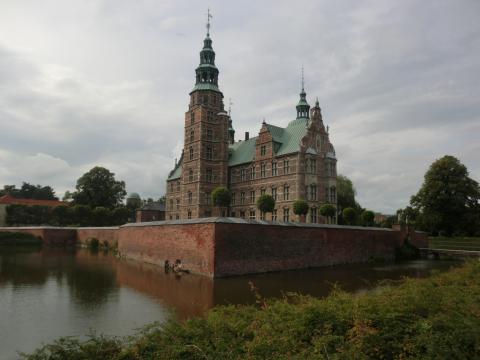 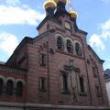 ZGODOVINA
V 9. stoletju so zgradili nasip pred Franki.

Danska je postala posebna država v 10. st., zaradi vikinških pohodov.

V Evropsko unijo je stopila leta 1973.

Veliki pomen ima kraljica Margareta II., ki je ustanovila parlament…
SIMBOLI
ZASTAVA-je bele in rdeče barve
                  - navpična bela črta je na levi

GRB    -je podoben Estonskemu
            -sestavljen iz 3 modrih levov
            -na vrhu ima krono

HIMNA –naslov: Der er et yndigt land 
              -napisal: Adam Oehlenschläger
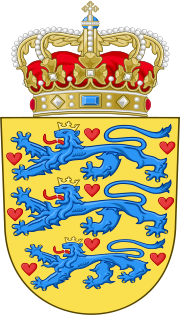 LEGO KOCKE
Nastale so na danskem

Kmalu so osvojile ves svet

Kmalu so za otroke iz cel- 
 ega sveta odprli Legoland

Obiskujejo ga tudi odrasli
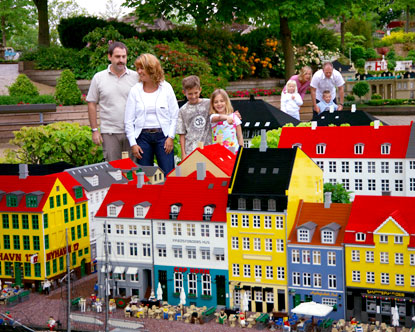 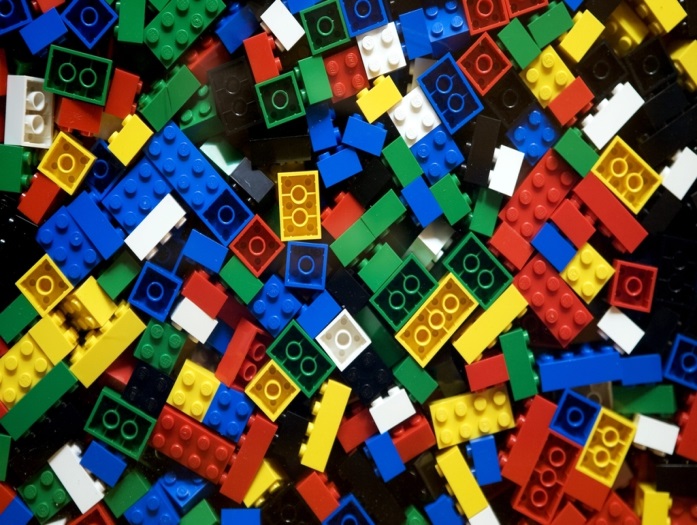 ZNANI DANCI
pripovednik Hans Christian Andersen

pisateljica Karen Blixen

slikar Arne Jacobsen

filmski režiser Larsom von Trierje
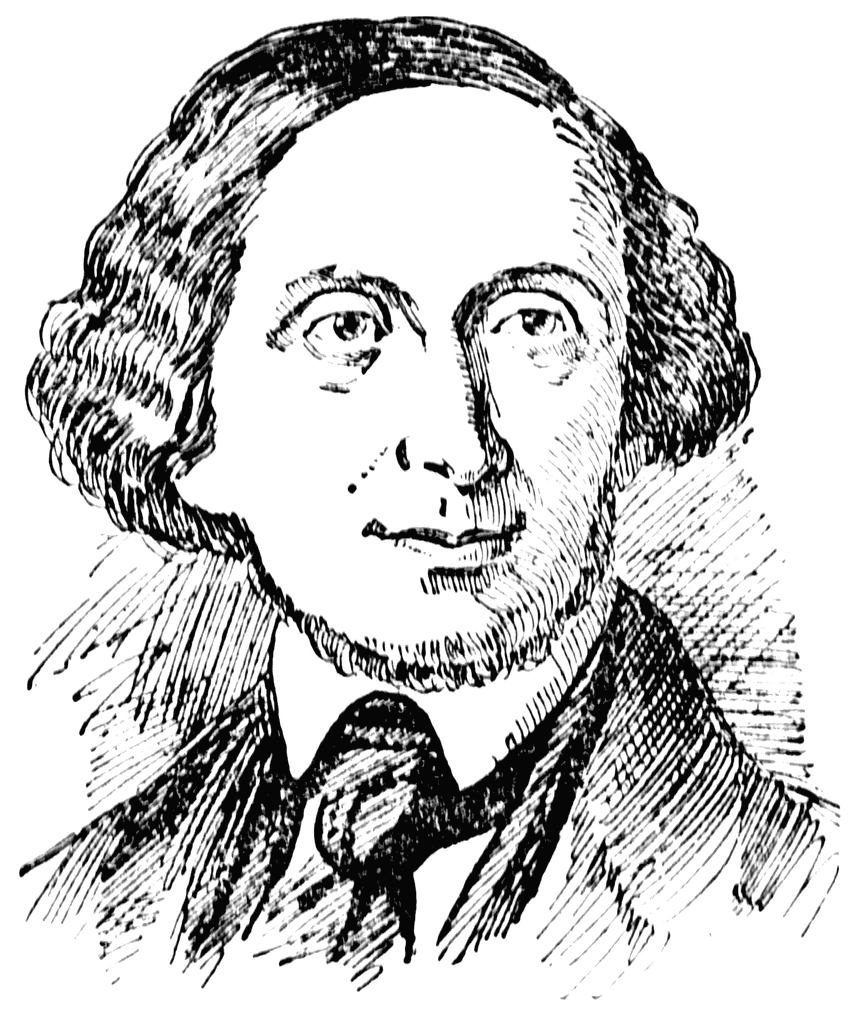 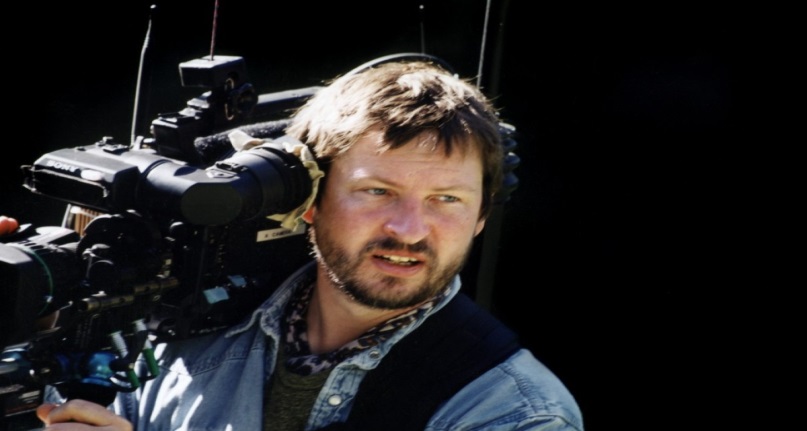 OSTALO
-TIVOLI

NAJSTAREJŠE MESTO
          JE RIBE

TU SO TUDI NEMŠKE MANŠINE.

SO KRISTJANI IN SICER PROTESTANTI.
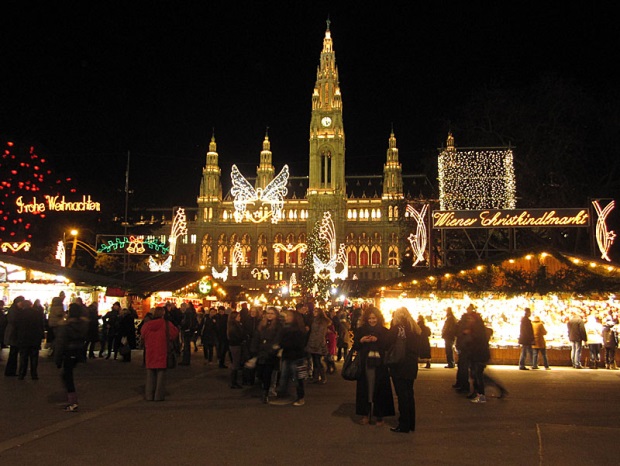 VPRAŠANJA
KAJ JE DANJSKA ????

  a) republika    b) kraljevina


KATERI DENAR UPORABLJAJO ?

   a) euro       b) krono     c) dolar


KAKŠNE BARVE JE ZASTAVA ?
KATERO JE GLAVNO MESTO ?

  a) Berlin       b) Moskva      c) Kobenhavn


KOLIKO  GOZDOV IMA DANSKA?

   a) malo       b)veliko       c)srednje   


 ALI NA DANSKEM PRIDELUJEJO MESO?
KONEC